Informacijos vertinimas ir atranka
Žalinga informacija ir komunikacijos būdai
[Speaker Notes: Šio susitikimo metu aptarsime informacijos skaitmeninėje kultūroje ypatumus ir panagrinėsime, kodėl sunku rasti patikimos informacijos. 

Susitikimo metu:
• susipažinsime su skaitmeninės informacijos šaltinių ypatumais.
• aptarsime, kodėl sudėtinga rasti patikimos informacijos. 
• panagrinėsime praktinius pavyzdžius siekiant nustatyti, kodėl vienus informacijos šaltinius laikome patikimais, o kitus – atmetame. 
• padiskutuosime, kodėl reikėtų vengti uždarų diskusijų grupių, kur telkiasi vienodai mąstantys.]
3 užsiėmimas. Kuo naudinga propaganda?
[Speaker Notes: Šia tema siekiama supažindinti su misinformacija, dezinformacija, netikromis naujienomis ir propaganda. 

Uždaviniai:
Supažindinti su misinformacijos, dezinformacijos, netikrų naujienų požymiais.
Supažindinti su faktų tikrinimo iniciatyvomis. 
Aptarti propagandos rūšis, technikas ir propagandos atpažinimo požymius. 

Temos pristatymas (15 min.). Naudodami pateiktis supažindinkite auditoriją su šio užsiėmimo tema, pristatykite svarbiausius aspektus. Papildomai galite susipažinti su tekstais literatūros skiltyje (šios temos pabaigoje), peržiūrėkite pateiktis su vaizdine medžiaga jose ir nuspręskite, kaip ir ar jas naudosite užsiėmime.

--
Ši tema išdėstyta poskyryje 3.2. 

Ledų ištirpinimas (10 min.). Klausytojai pasako savo vardą, pomėgį ar mėgstamą užsiėmimą. Pradedama nuo sėdinčiojo priekyje (pirmojo). Dalyvis pasako savo vardą, prideda: Andriui sekasi čiuožti slidėmis. Greta sėdintis žaidėjas tęsia žaidimą, pasako savo kaimynų vardus bei jų išsakytus pomėgius, pavyzdžiui: Andriui sekasi čiuožti slidėmis, Modestas mėgsta šilauoges, Arūnui patinka glostyti katinus ir t. t. Žaidimą pradėjęs žaidėjas jį ir užbaigia, išvardydamas visų žaidėjų vardus bei jų išsakytus pomėgius. Žaidimą gali užbaigti ir dėstytojas. Vienam dalyviui skirkite vidutiniškai nuo 30 sekundžių iki 1 minutės. Iš pirmo žvilgsnio šis metodas gali atrodyti vaikiškas ir laiko gaišimas. Tačiau tik vienas su kitu susipažinę žmonės linkę įsitraukti į bendras veiklas. 

Nenaudojamas tuo atveju, kai tai yra antrasis susitikimas/užsiėmimas su šia grupe.]
Propaganda
Propaganda yra komunikacijos būdas, pažiūrų, idėjų, teorijų, šūkių, programų skelbimas, siekiant jomis veikti žmonių pažiūras, skatinti tam tikrus veiksmus. 
Dar kitaip galima pasakyti, kad propaganda – tai būdas priversti žmones daryti dalykus, kurių jie įprastai nedarytų.
[Speaker Notes: Propaganda yra komunikacijos būdas, pažiūrų, idėjų, teorijų, šūkių, programų skelbimas, siekiant jomis veikti žmonių pažiūras, skatinti tam tikrus veiksmus. Dar kitaip galima pasakyti, kad propaganda – tai būdas priversti žmones daryti tokius dalykus, kurių jie šiaip nedarytų.]
Propagandos elementai
Propagandai būdingi trys pagrindiniai elementai:
nuslėptas ar nutylėtas pranešimo šaltinis,
nutylėtas pranešimo tikslas,
sistemingai nutylėta nepalanki propagandininkui informacija.
[Speaker Notes: Propaganda yra komunikacijos būdas, pažiūrų, idėjų, teorijų, šūkių, programų skelbimas, siekiant jomis veikti žmonių pažiūras, skatinti tam tikrus veiksmus. Dar kitaip galima pasakyti, kad propaganda – tai būdas priversti žmones daryti tokius dalykus, kurių jie šiaip nedarytų.

Propagandai būdingi trys pagrindiniai elementai:
nuslėptas ar nutylėtas pranešimo šaltinis,
nutylėtas pranešimo tikslas,
sistemingai nutylėta nepalanki propagandininkui informacija.

Propagandos naudojamus principus galima pastebėti jau ankstyvojoje senovėje, kas rodo, kad idėjų konkurencija, įtikinėjimas bei manipuliavimas iš esmės yra susiję su žmogaus prigimtimi ir psichologija.]
Propagandos rūšys
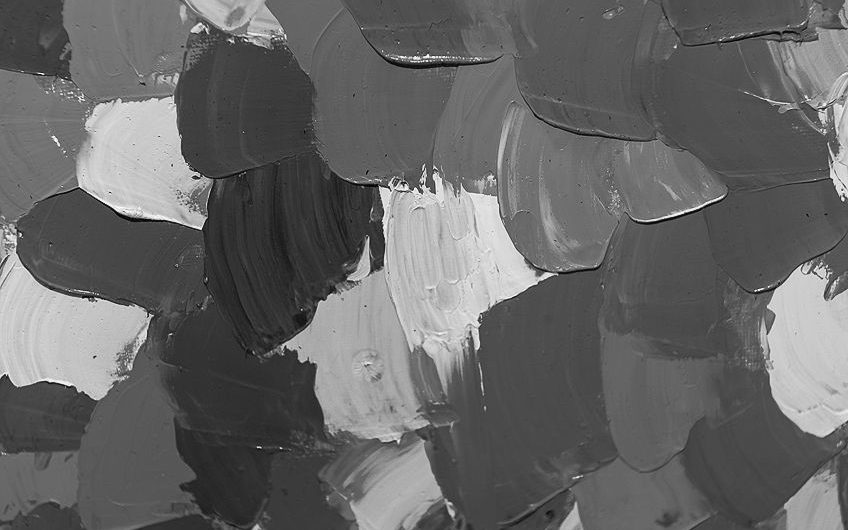 baltoji 
juodoji
pilkoji
Šaltinis: https://artincontext.org/what-colors-make-gray/
[Speaker Notes: Išskiriamos tokios propagandos rūšys:
baltoji, 
juodoji,
pilkoji.]
Baltoji propaganda
Maksimaliai skaidrūs faktai, tikros informacijos sklaida. 
Gana tikslios ir neiškraipytos žinios. Dažniausiai susijusi su socialinėmis programomis ir socialine reklama. 
Dažniausiai yra pozityvi. 
Nepriklausomų ekspertų išvados, siekis įtikinti adresatą nemeluojant ir nenutylint esminių dalykų. 
Visuomenė žino informacijos šaltinio kilmę.
Vis dėlto bandoma įtikinti auditoriją.
[Speaker Notes: Baltoji propaganda remiasi maksimaliai skaidrių faktų, tikros, neišgalvotos, atviros informacijos sklaida. Pateikiamos gana tikslios ir neiškraipytos žinios. Dažniausiai susijusi su socialinėmis programomis ir socialine reklama. Baltoji propaganda pasižymi pastangomis neiškraipyti faktų ir pateikti argumentuotus paaiškinimus. 

Dažniausiai baltoji propaganda kalba apie savo šalies, kompanijos, organizacijos pasiekimus ir yra pozityvi. Šiai propagandos formai būdingos įvairių nepriklausomų ekspertų išvados, siekis įtikinti adresatą nemeluojant ir nenutylint esminių dalykų. Visuomenė žino informacijos šaltinio kilmę, šis siekia įgyti visuomenės pasitikėjimą. Vis dėlto, nors informacija yra pakankamai skaidri ir patikima, vis tiek bandoma įtikinti auditoriją. Baltosios propagandos atvejais kartais nutylima šaltiniui nepalanki informacija.]
Praktinis pavyzdys
Socialinė reklama „Don’t talk while he drives“. Šaltinis – agentūra Mudra.
[Speaker Notes: Socialinė reklama. Raginimai „nevairuok išgėręs“ ar „mesk rūkyti“ siekia modeliuoti socialiai atsakingą žmogaus elgseną. Tam pasitelkiamos gana išraiškingos priemonės – siekiama pasiekti vartotoją per emocijas. Ši profesionali socialinės reklamos kampanija (agentūra „Mudra“) buvo vykdyta Indijoje 2016 metais. Ši spausdintinės medžiagos kampanija yra susijusi su viešuoju interesu, NVO pramone ir apima 3 žiniasklaidos priemones.

Socialinė reklama „Nevairuok išgėręs“. Šaltinis – agentūra „Mudra“.]
Juodoji propaganda
Remiasi sąmoningu faktų nepaisymu, falsifikacija ir melu. 
Būdingos įvykių inscenizacijos (naudojamasi oponento vardu platinant jam nepalankią informaciją). 
Tikrasis informacijos šaltinis slepiasi. 
Naujienos yra melagingos, dezinformuojančios, o patikėjimas informacija priklauso nuo auditorijos ir jos medijų raštingumo lygio. 
Susijusi su juodosiomis technologijomis ir labiausiai reiškiasi totalitarinėse valstybėse ar karinio konflikto metu.
[Speaker Notes: Juodoji propaganda remiasi sąmoningu įvykių ir faktų nepaisymu, falsifikacija ir melu. Juodajai propagandai būdingos įvykių inscenizacijos, kai, pavyzdžiui, naudojamasi oponento vardu platinant jam nepalankią informaciją. Tikrasis informacijos šaltinis slepiasi. Tekstai laikraščiuose ar internete, žinios radijuje ar televizijoje atsiranda per fiktyvias ar vienai pusei priklausančias kompanijas. Dažnai žinią skelbiančios masinės komunikavimo priemonės pačios nežino pirminio užsakovo. Skleidžiamos naujienos yra melagingos, dezinformuojančios, o patikėjimas informacija, jos priėmimas priklauso nuo auditorijos ir jos medijų raštingumo lygio – ar ji pasitiki konkrečia komunikacijos priemone, ar ne. Ši propagandos forma susijusi su juodosiomis technologijomis ir labiausiai buvo paplitusi totalitarinėse valstybėse ar karinio konflikto metu.]
Praktinis pavyzdys
Ukrainos kariai Bučoje apžiūri Rusijos karinių transporto priemonių nuolaužas.
Nuotrauka: Oleksandr Ratushniak. Šaltinis: Wikipedia.
[Speaker Notes: 2022 metais Bučos priemiestyje po Rusijos pajėgų atsitraukimo masinėse kapavietėse buvo rasti beveik 300 civilių kūnai. Vėliau pranešta apie aptiktą dar vieną masinę kapavietę su 57 žmonių palaikais. Tuo tarpu Rusijos ambasadorius Lenkijoje Sergejus Andrejevas po Bučos žudynių Ukrainoje pareiškė: „Bučos žudynės – suvaidintos“. Tai akivaizdus melas, neturintis nieko bendra su faktais ir informacija.

Ukrainos kariai Bučoje apžiūri Rusijos karinių transporto priemonių nuolaužas. Nuotrauka: Oleksandr Ratushniak. Šaltinis: „Wikipedia“, CC BY. (https://commons.wikimedia.org/wiki/File:Bucha_main_street_after_Russian_invasion_of_Ukraine_(3to4).jpg)]
Pilkoji propaganda
Tikri faktai sąmoningai painiojami su išgalvotais ar nepatvirtintais. 
Atskleidžiama tik viena įvykių pusė, atsisakoma dialogo su kita. 
Informacijos šaltinio kilmė dažniausiai žinoma, nors kartais šaltinis ir nutylimas. 
Skleidžiamos informacijos patikimumas kelia įtarimą, bet auditorija neretai viską priima kaip patikimą žinią. 
Priskiriami ir atvejai, kai iš konteksto išimami įvairūs faktai, citatos ir pritaikomi propagandos tikslams.
[Speaker Notes: Pilkoji propaganda – klastingiausia propagandos rūšis, sudėtingiausias ir, ko gero, pavojingiausias informacinio poveikio reiškinys. Atsiranda ten, kur objektyvūs faktai sumaišomi su melaginga ir išgalvota informacija. Pilkosios propagandos atveju tikri faktai sąmoningai painiojami su išgalvotais ar nepatvirtintais. Atskleidžiama tik viena įvykių pusė, atsisakoma dialogo su kita. Informacijos šaltinio kilmė dažniausiai žinoma, nors kartais šaltinis ir nutylimas. Skleidžiamos informacijos patikimumas kelia įtarimą, bet auditorija neretai viską priima kaip patikimą žinią. Pilkajai propagandai taip pat priskiriami tokie atvejai, kai iš konteksto išimami įvairūs faktai, citatos ir pritaikomi propagandos tikslams. Demaskuoti visišką melą dažnai paprasčiau nei pusiau melą, todėl pilkosios propagandos pasakojime įterpti tikri faktai siunčia mums signalą, kad gal ir kiti pasakojimo elementai galėtų (ar net turėtų) būti tiesa. Todėl pilkosios propagandos pasakojimai yra potencialiai paveikesni ir pavojingesni nei juodosios propagandos.]
Praktinis pavyzdys
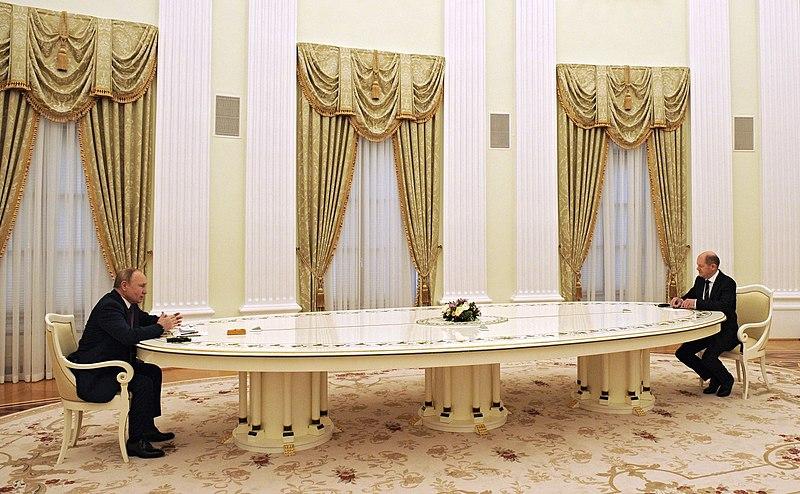 Rusijos prezidentas Vladimiras Putinas Kremliuje Maskvoje susitinka su Vokietijos kancleriu Olafu Scholcu.
Nuotrauka: www.kremlin.ru. Šaltinis: Wikipedia.
[Speaker Notes: 2022 m. vasario 15 d. Rusijos prezidentas Vladimiras Putinas pareiškia: „Rusija pasiruošusi toliau dirbti su Vakarais dėl Europos saugumo“. Vasario 24 dieną užpuolama Ukraina, užpuolimas pavadinamas „specialiąja operacija“. Akivaizdu, kad sakydamas, kad Rusija pasiruošusi dirbti dėl Europos saugumo, Putinas turėjo kitokį, gerokai iškreiptą saugumo požiūrį – kai „saugumo“ labui reikia sunaikinti valstybę, tautą.

Rusijos prezidentas Vladimiras Putinas Kremliuje Maskvoje susitinka su Vokietijos kancleriu Olafu Scholcu. Nuotrauka: www.kremlin.ru. Šaltinis: „Wikipedia“, CC BY. (https://commons.wikimedia.org/wiki/File:Putin-Scholz_meeting.jpg)]
Faktas ar nuomonė?
Faktas – tai informacija, kurios teisingumą arba klaidingumą galima objektyviai patikrinti. 
Jeigu viešai paskelbiate, esą koks nors asmuo davė kyšį miesto merui, turėsite įrodyti, kad tai tiesa.
Nuomonė, arba subjektyvus vertinimas, yra tik jūsų nuomonė apie tam tikrą įvykį ar asmenį. Ši nuomonė grindžiama jūsų turima informacija. Subjektyvus vertinimas yra tik jūsų požiūris, todėl niekas negali objektyviai patikrinti ar įrodyti jo teisingumo ar klaidingumo.
[Speaker Notes: Dažnai yra painiojami faktai ir nuomonės. Kaip juos atskirti? Faktas – tai informacija, kurios teisingumą arba klaidingumą galima objektyviai patikrinti. Todėl jeigu nurodote faktus, kuriuos kitas asmuo ginčija kaip neatitinkančius tikrovės, turėsite įrodyti jų teisingumą. 

PAVYZDYS. Jeigu viešai paskelbiate, esą koks nors asmuo davė kyšį miesto merui siekdamas, kad šio asmens įmonė laimėtų viešųjų pirkimų konkursą, turėsite įrodyti, kad tai tiesa.
Nuomonė, arba subjektyvus vertinimas, yra tik jūsų nuomonė apie tam tikrą įvykį ar asmenį. Ši nuomonė grindžiama jūsų turima informacija. Subjektyvus vertinimas yra tik jūsų požiūris, todėl niekas negali objektyviai patikrinti ar įrodyti jo teisingumo ar klaidingumo. 

PAVYZDYS. Jeigu viešai sukritikuojate kokį nors asmenį ir pavadinate jį „melagiu“, neįmanoma pareikalauti iš jūsų įrodyti šios nuomonės teisingumo. Tačiau turėtumėte pateikti bent keletą faktų, kurie pagrįstų jūsų nuomonę, kad asmuo melavo.
Tačiau tai nereiškia, kad kritinis subjektyvus asmens vertinimas gali neturėti jokio ryšio su realybe. Kritinė nuomonė, ypač jeigu ji išreikšta užgauliai, įžeidžia kalba, gali būti perdėta, jeigu nėra pakankamai pagrįsta faktais.]
Praktinė užduotis
[Speaker Notes: Pasirinkite vieną iš patektų dviejų galimų užduočių ir ją užduokite klausytojams.]
Baltoji, pilkoji ar juodoji propaganda?
Grupės po 3–5 asmenis.
Kiekviena grupė sukuria baltosios, pilkosios arba juodosios propagandos pavyzdžių.
Sukurtą propagandinį tekstą užrašyti. 
Teksto apimtis – 2–4 sakiniai.
Grupių atstovai pristato savo propagandinius tekstus.
[Speaker Notes: Pakvieskite dalyvius atlikti kūrybinę užduotį. Tam panaudosite kūrybingumo metodiką, siekdami klausytojus paskatinti pažvelgti į užduotis ir problemas naujai, neįprastai. Kūrybingumo aspektai apima idėjų kūrimo, skirtingo mąstymo metodus, problemų pakartojimo formavimo būdus ir pan. Jie gali būti naudojami kaip problemų sprendimo, kūrybinės raiškos ar terapijos dalis. Kūrybiškumą dažnai riboja nusistovėję informacijos apdorojimo kanalai, taisyklės, logika, įvairios patogios prielaidos, tačiau pergalvojant, keičiant tuos nusistovėjusius informacijos apdorojimo kanalus, taisykles, logiką, prielaidas, kūrybiškumą galima valdyti ir tobulinti.

Suskirstykite dalyvius į grupes po 3–5 asmenis ir pateikite kūrybinę užduotį (7 min.): kiekvienos grupės paprašykite sukurti baltosios, pilkosios arba juodosios propagandos pavyzdžių (padalinkite po propagandos rūšį grupėms jūs, neleiskite rinktis patiems). Dažniausiai klausytojai yra įvairių propagandos rūšių priėmėjai, o čia juos pastatome į priešingą komunikacijos kanalo galą – jie patys turi sukurti propagandinį tekstą. Tam jie turės prisiminti jūsų išdėstytus propagandos požymius, technikas ir pan. Paprašykite, kad savo propagandinį tekstą užrašytų. Jis neturėtų būti ilgesnis kaip 2–4 sakiniai.

Paprašykite visų grupių atstovų pristatyti savo propagandinius tekstus (13 min.). Paklauskite kitų grupių, ar jie atpažįsta įvairių propagandos rūšių technikas ir požymius? Aptarkite, kuris pranešimas atrodė tikroviškiausiai? Kodėl? Trumpai apibendrinkite užduotį. Apibendrinant labai svarbu įtraukti minčių iš dalyvių pasisakymų. Tai geriausia daryti užduoties metų pasižymint pagrindines mintis.]
Apibendrinimas
Propaganda ir jos elementai
Propagandos rūšys
Faktas ar nuomonė?
[Speaker Notes: Apibendrinant labai trumpai, nesigilinant į smulkmenas, priminkite klausytojams pagrindines potemes:
Propaganda ir jos elementai
Propagandos rūšys
Faktas ar nuomonė?]
3 užsiėmimas. Kuo naudinga propaganda?
Klausimai?
[Speaker Notes: Jei dar turite laiko, paklauskite klausytojų, gal jie turi kokių nors klausimų? Jei laiko nebeliko – informuokite, kad klausimams laiko nebeliko, tačiau klausytojai gali užduoti klausimus per pertrauką, per laiką pasibaigus užsiėmimui, el. paštu ar pan.]